Article 44 of Title 22, C.R.S.Part 3Public School Financial Transparency Act
Terry Christensen
Senior Consultant
Public School Finance Unit
Financial Transparency Act
With the passage of HB10-1036, The General Assembly enacted the  "Public School Financial Transparency Act", which directs local education providers to post financial information on-line, in a downloadable format, for free public access.
Local Education Provider
School District
Board of Cooperative Services
State Charter School Institute
District Charter School
Institute Charter School
Compliance Timeline
Commencing July 1, 2010

FY2009-10 and FY2010-11 Annual Budgets
District Budget Document
Uniform Budget Summary Sheet
FY2009-10 Financial Audit
Quarterly Financial Statements
Salary Schedules or Policies
Compliance Timeline
Additionally commencing July 1, 2011

Accounts Payable Check Registers
Credit, Debit and Purchase Card Statements
Compliance Timeline
Additionally commencing July 1, 2012

Investment Performance Reports
Compliance Timeline
Each local education provider shall update the information specified within sixty days after the completion or receipt of the applicable report, statement, or document.
Financial Transparency Act22-44-304 (2) C.R.S.
Nothing shall direct or require a local education provider to post personal information relating to payroll, including but not limited to payroll deductions or contributions, or any other information that is confidential to otherwise protected from public disclosure pursuant to state or federal law.
Financial Transparency Act
A local educational provider shall maintain the prior two budget years’ financial information on-line until the end of the current budget year.
[Speaker Notes: Three years of information is to be maintained on-line]
Financial Transparency Act
A link shall be provided to CDE’s website or the location information for CDE’s website where a member of the public may access information or reports that are submitted directly to CDE.
[Speaker Notes: This can be a link to the CDE main page, the PSFU website, SchoolView, etc.]
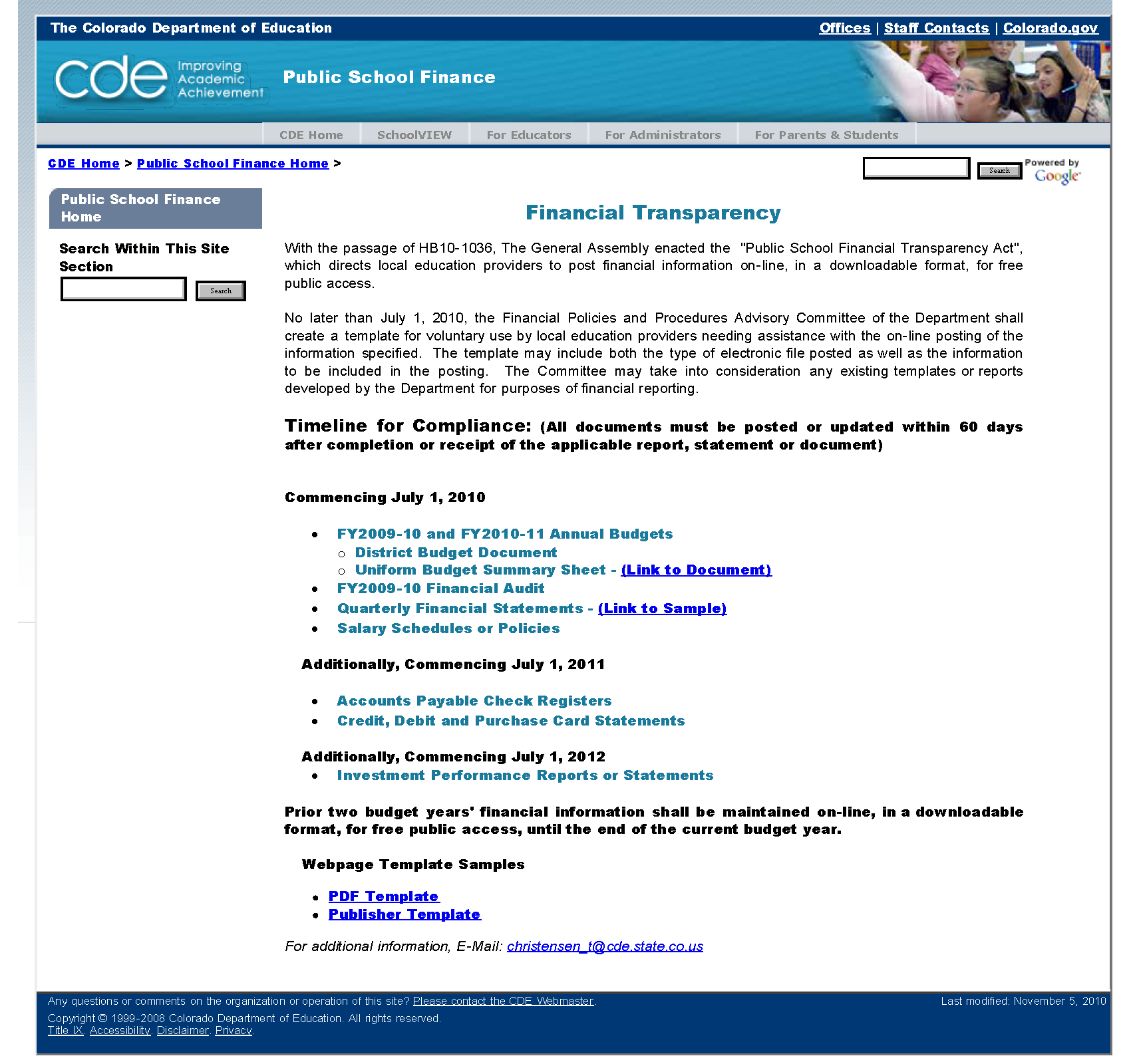 Website Link
Budget – contents – mandatoryC.R.S. 22-44-105
The budget shall be presented in the format established by the state board of education.

The budget shall:

Be presented in a summary format, understandable to layperson.

Be presented in a summary format that allows for comparisons of revenues and expenditures among school districts by pupil.

Be presented in a format that itemizes expenditures by fund, by pupil.
Budget – contents – mandatoryC.R.S. 22-44-105
Describe the expenditure 

Show amount budgeted for current fiscal year

Show the amount estimated to be expended for the current fiscal year

Show amount budgeted for ensuing fiscal year

Summarize revenues by revenue source

Summarize expenditures by function (program), fund and object
Budget – contents – mandatoryC.R.S. 22-44-105
Include a uniform summary sheet for each fund that details the following:

Beginning fund balance and estimated ending fund balance

Anticipated fund revenue by source

Anticipated transfers and allocation to and from the fund

Anticipated expenditures by program and object

Amount of reserves

(The template is currently being updated by CDE and will be post ASAP)
[Speaker Notes: Minimum requirements]
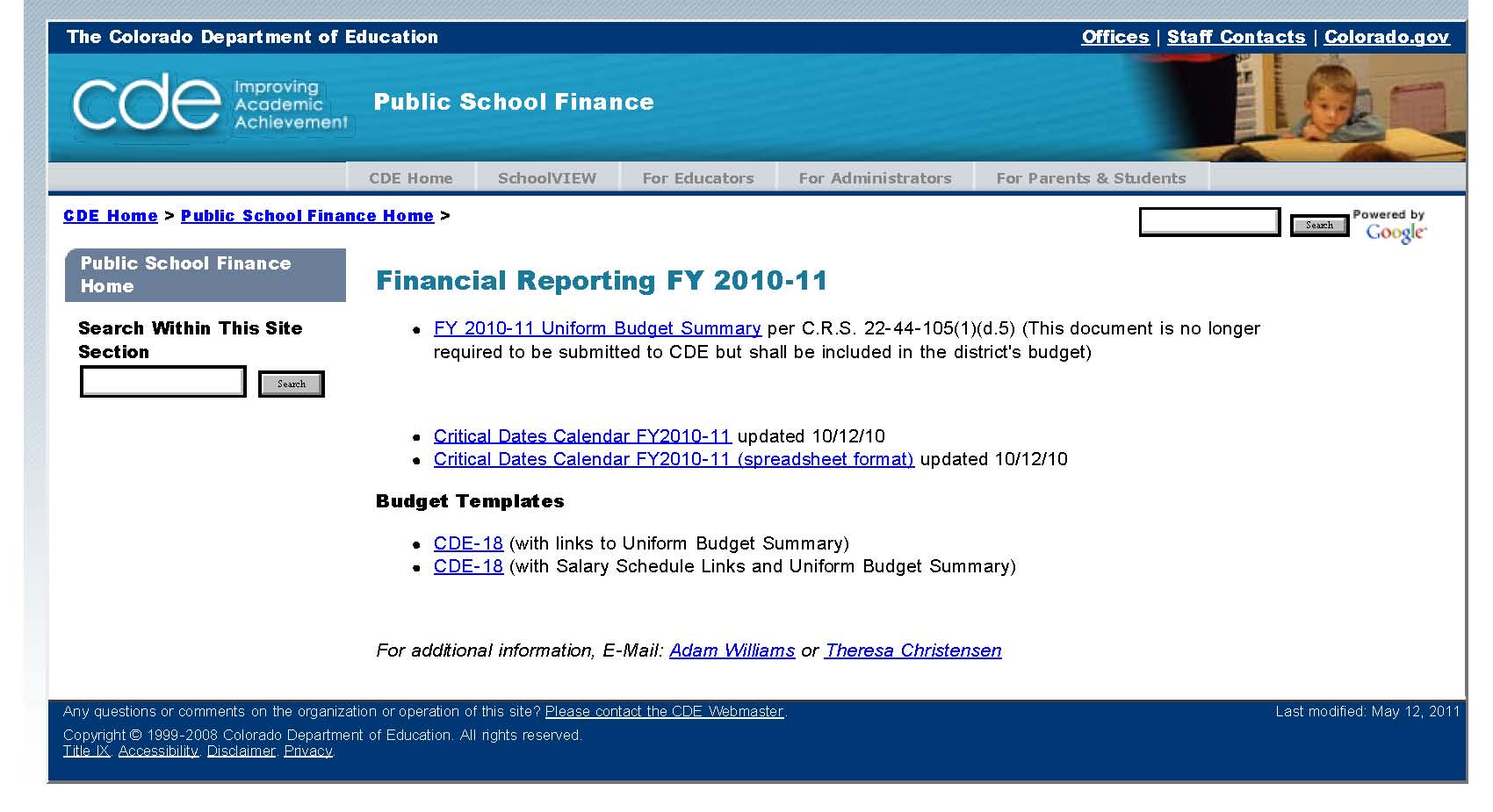 Website Link
District Website Links
Adams 12 Five Star
Website
Colorado Springs 11
 Website
The Academy of Charter Schools
Website
Don’t make the page hard to find, it should be no more then 1-2 mouse clicks from the homepage.